Electrical Injuries and Citations in Construction
CPWR-The Center for Construction Research and Training
October 31, 2022
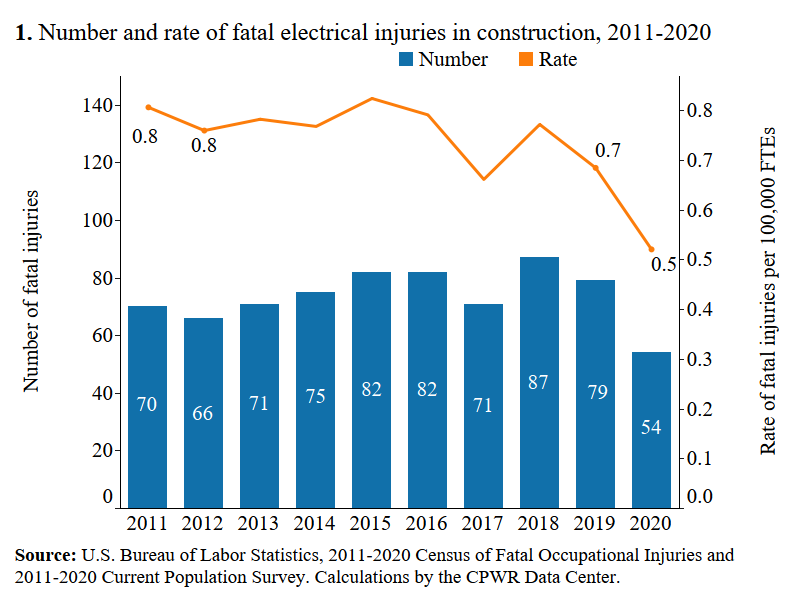 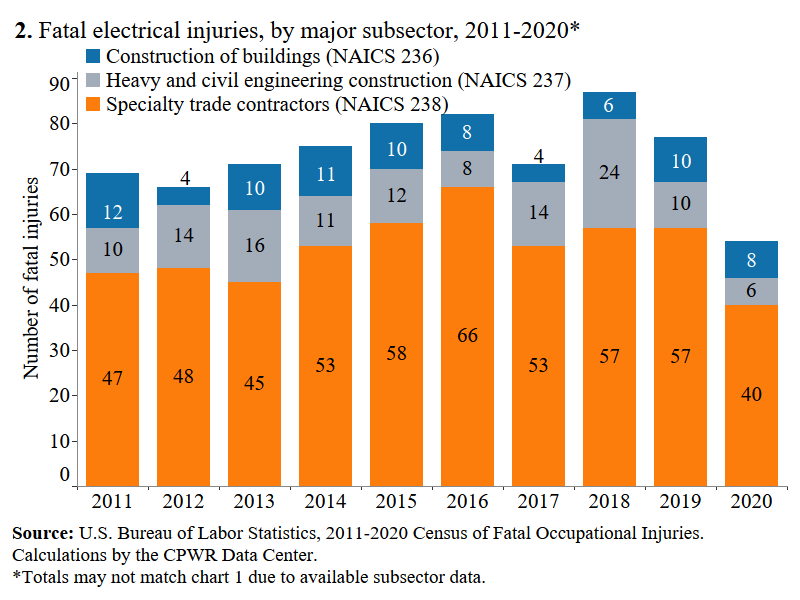 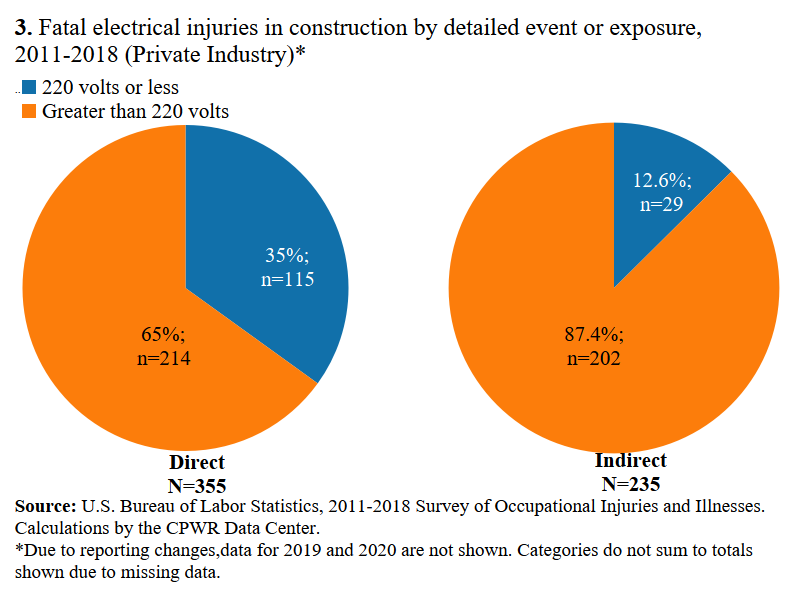 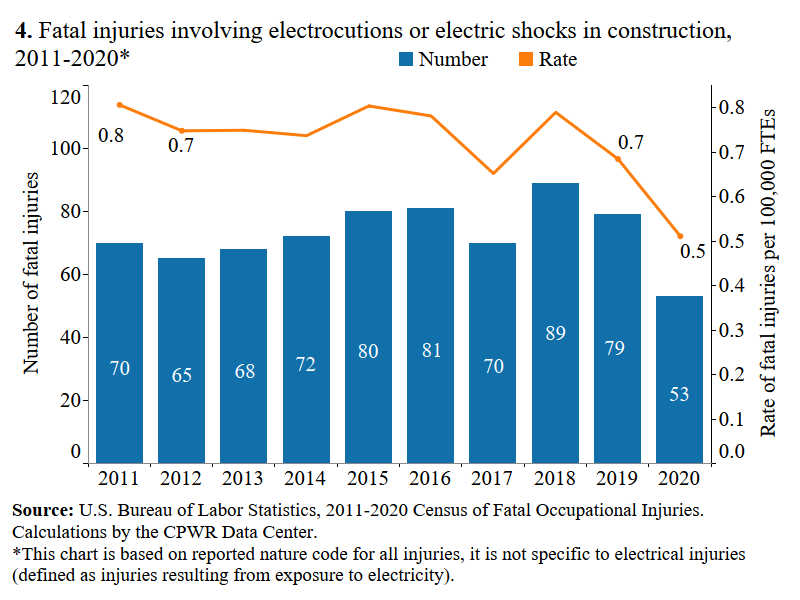 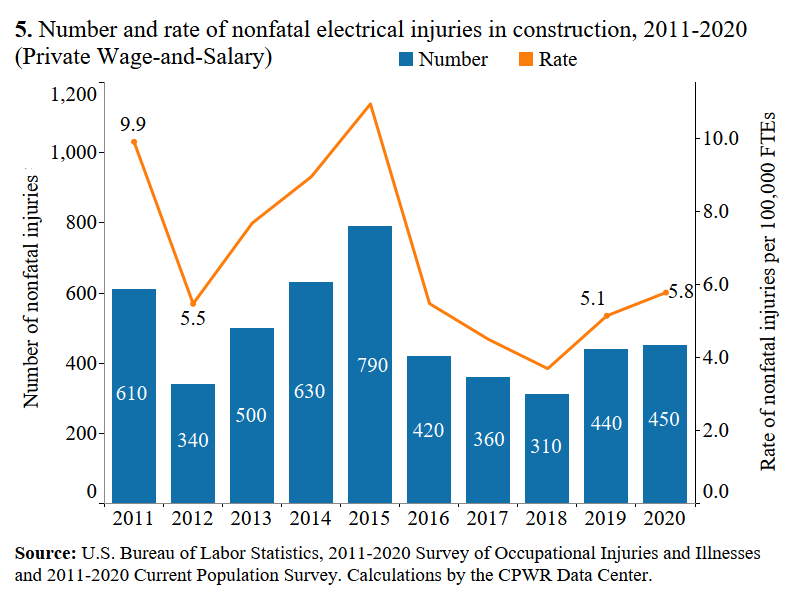 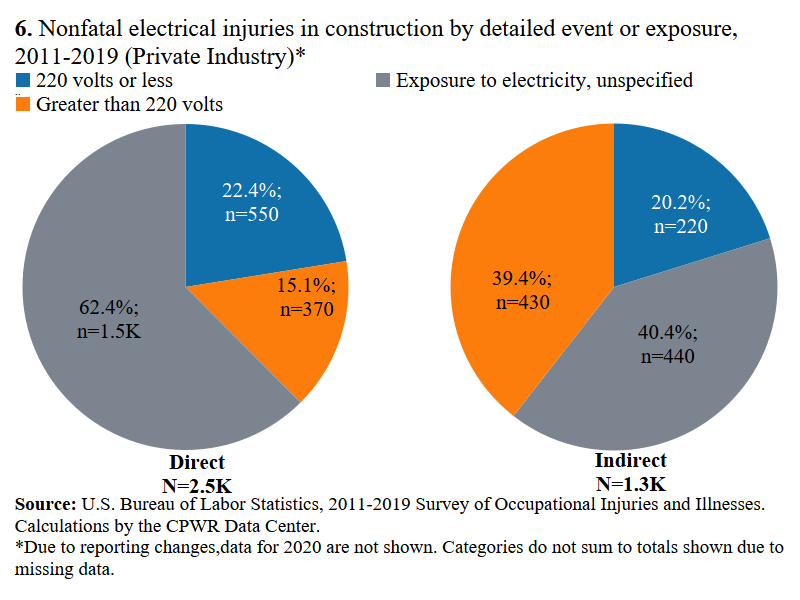 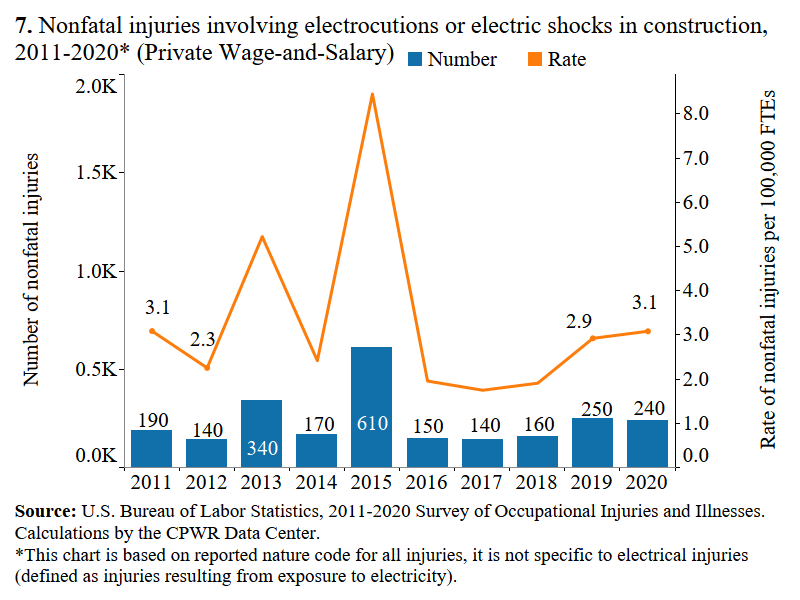 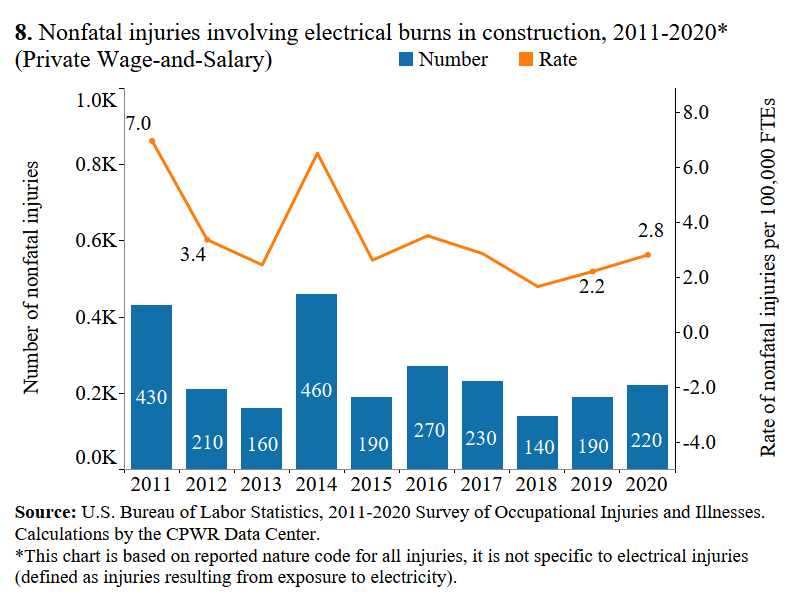 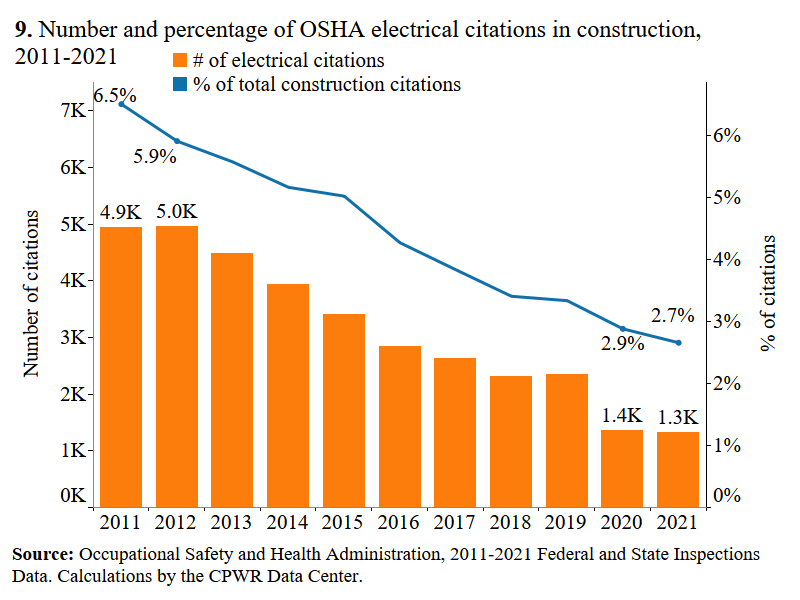 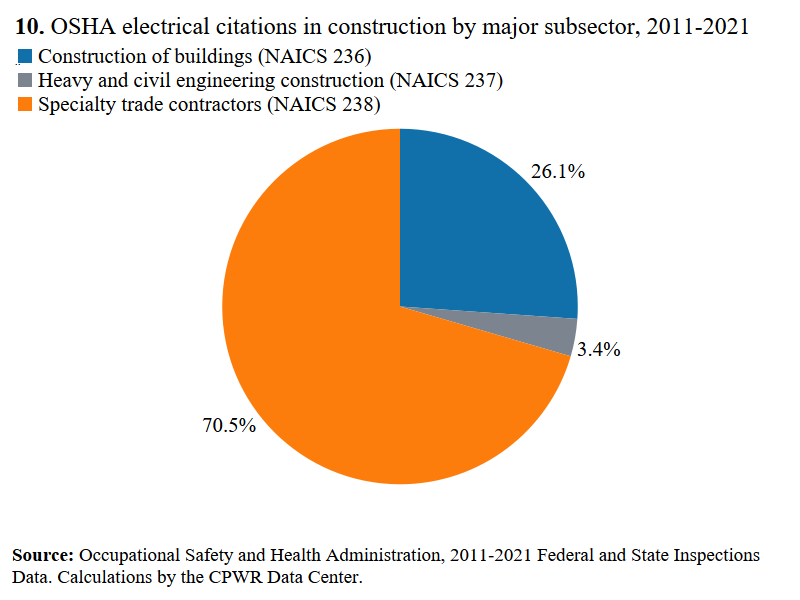 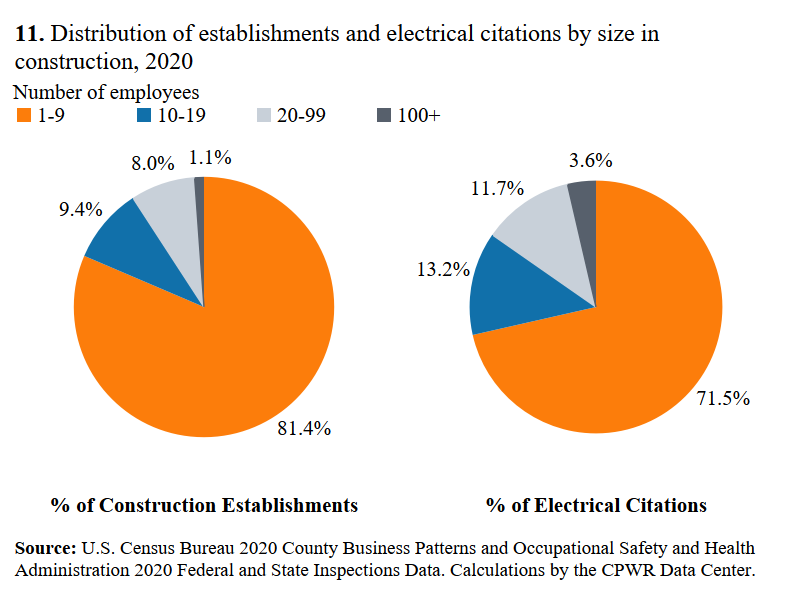 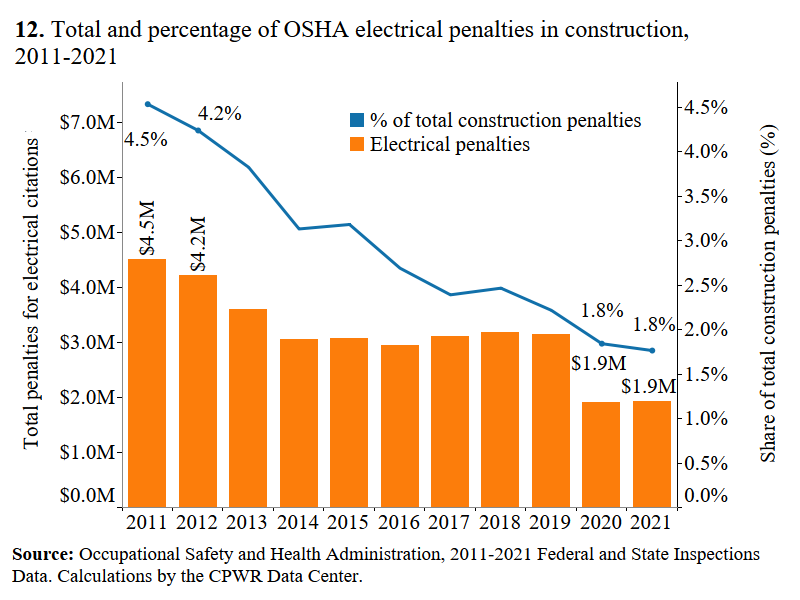